Ein Beitrag zur Schwingungsfähigkeit
der Atmosphäre

Sogenannte Thermikwellen
Leewellen am Harz
Topographie Harz – Altvater





Carsten Lindemann 1.3.2014 Göttingen
Carsten Lindemann 2014
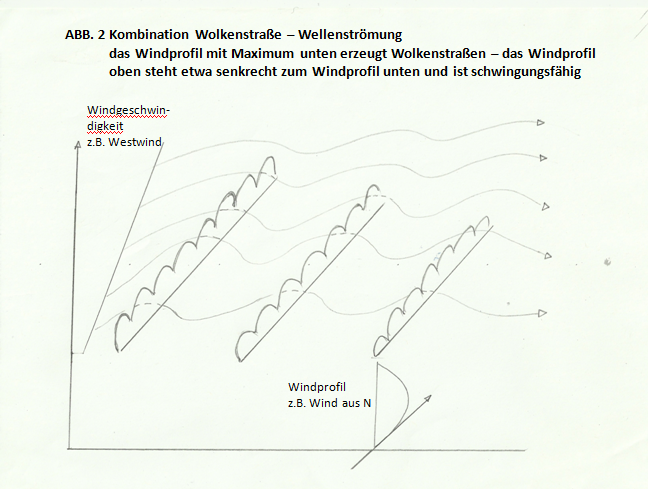 Carsten Lindemann 2014
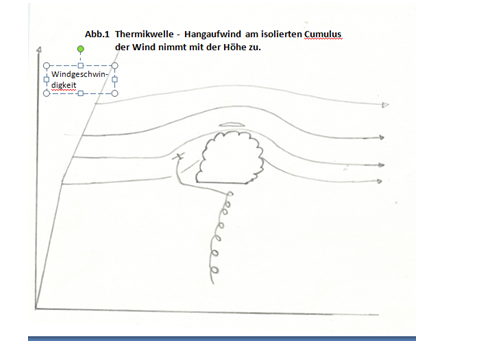 Carsten Lindemann 2014
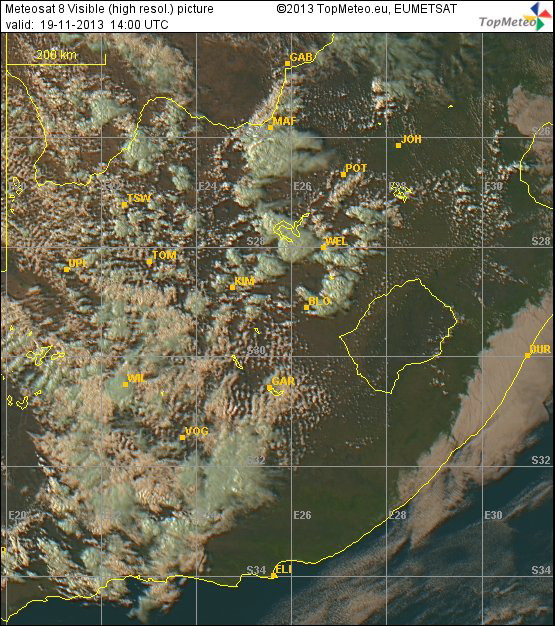 Carsten Lindemann 2014
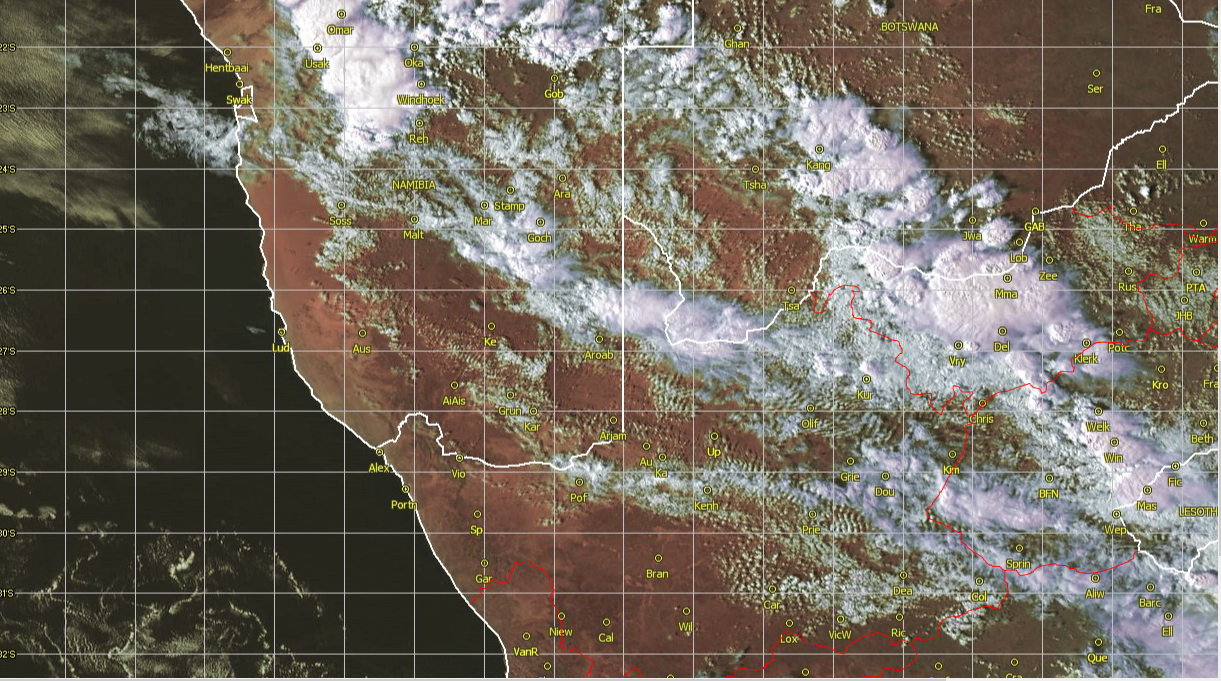 Schwingungen – Thermikwellen – Südafrika am 18. Januar 2014  - ohne nachweisbaren Flug
Carsten Lindemann 2014
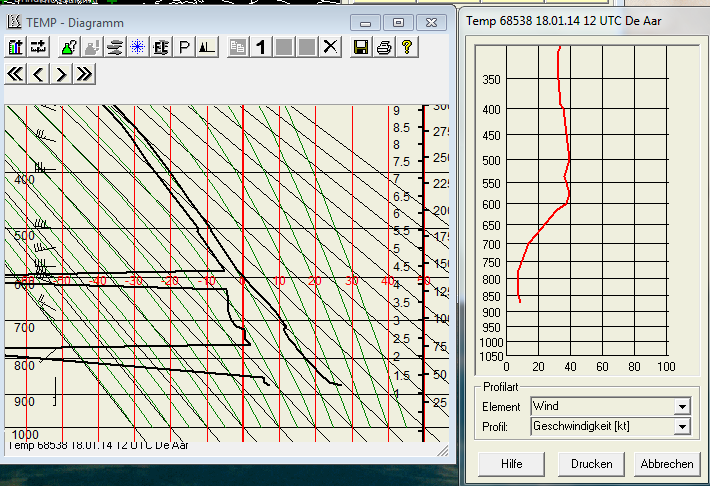 Carsten Lindemann 2014
WINDGRADIENTEN von Thermikwellen


19.11.13 Gariep Vormittag		                                                                       zw. 2000 und 6000 m   12 km/h/ 1000 m
Nach dem Start vormittags  schwacher Wind in niedrigen Höhen, nachmittags vor der Landung Windzunahme unten   
19.11.13 Gariep  Nachmittag                	                                        		zw. 5000 und 1200 m     9 km/h/1000 m

18.07.12 Stuttgart                                                               		     	zw. 1400 und 2600 m   19 km/h/1000 m 

19.08.12 Bergen					zw. 1300 und 2700 m   18 km/h/1000 m
               SL					             	zw. 1700 und 2970 m   19 km/h/1000 m

21.11.12 Gariep     SL				             	zw. 5670 und 3600 m   26 km/h/1000 m

19.06.12 Lüsse       SL				             	zw. 1500 und 3600 m   25 km/h/1000 m

02.09.11 Beeskow SL				             	zw. 1800 und 2600 m   31 km/h/1000 m

18.01.14 Gariep   Messungen De Aar                                		  	zw. 2900 und 4400 m   34 km/h/1000 m

Mittelwert der Scherung					 21,75 km/h/1000m = 6.0 m/s/1000m
Standardabweichung 					   8,30 km/h/1000m = 2,3 m/s/1000m	



In allen Fällen existiert zumindest eine kleine (schwingungsfähige) stabileTemperaturschicht


Wichtige Nebenbemerkung:

Der Aufwind weist im Mittel eine geringere Windgeschwindigkeit auf als der Abwind >>> Geschwindigkeitstransport nach unten
Carsten Lindemann 2014
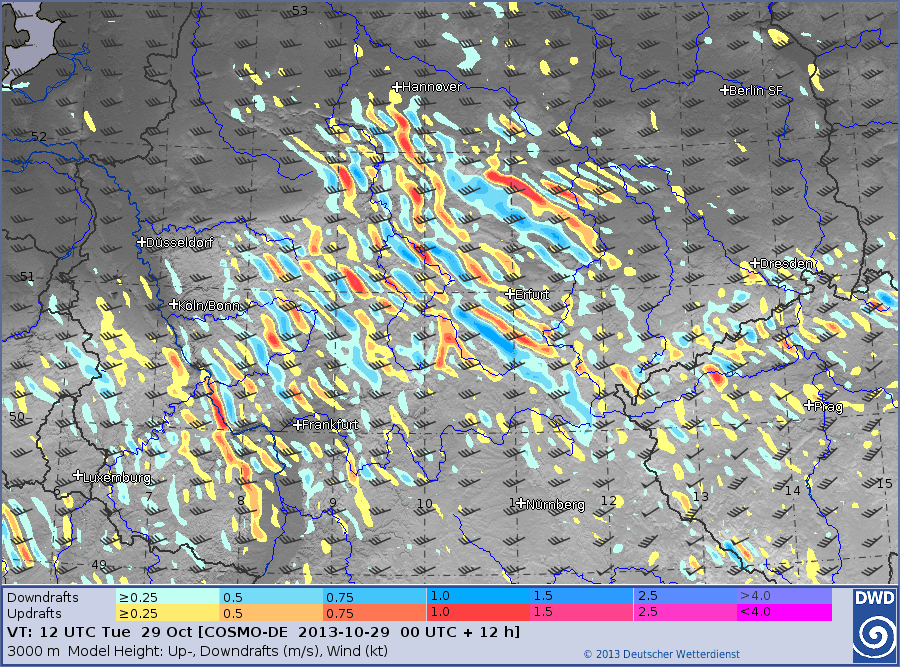 Carsten Lindemann 2014
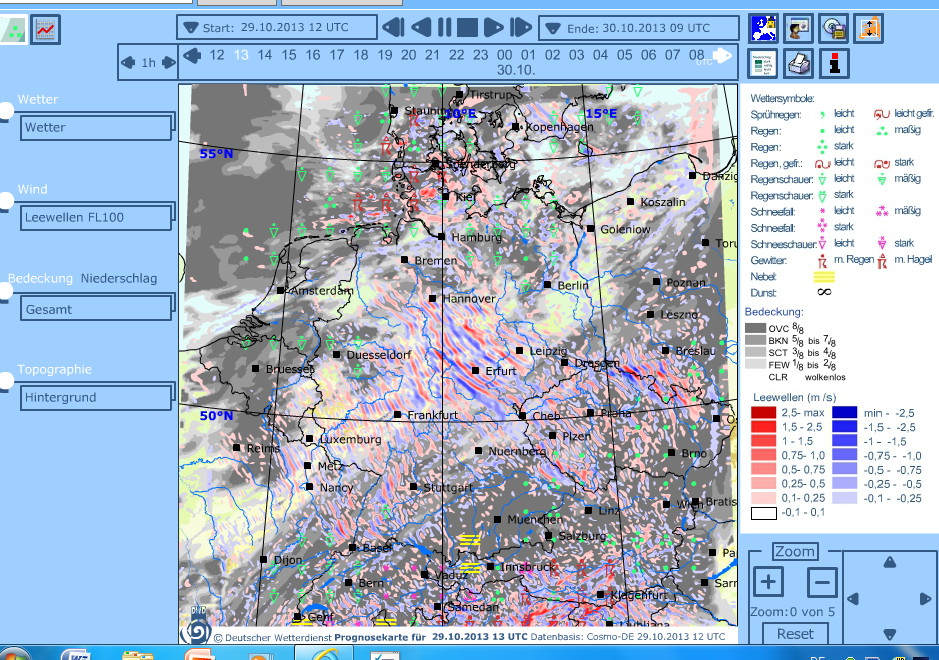 Carsten Lindemann 2014
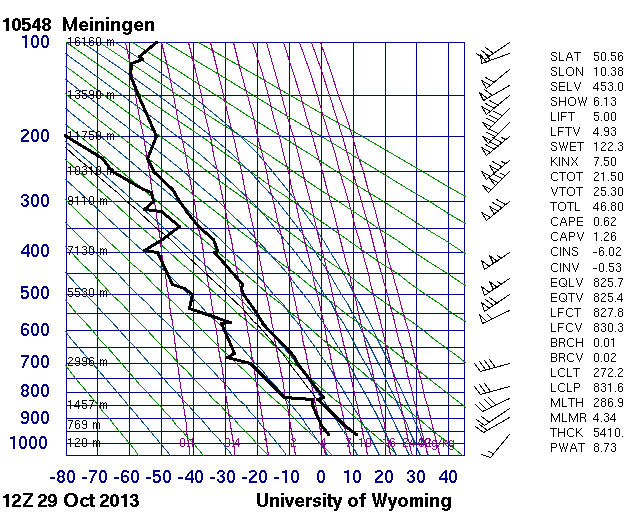 Carsten Lindemann 2014
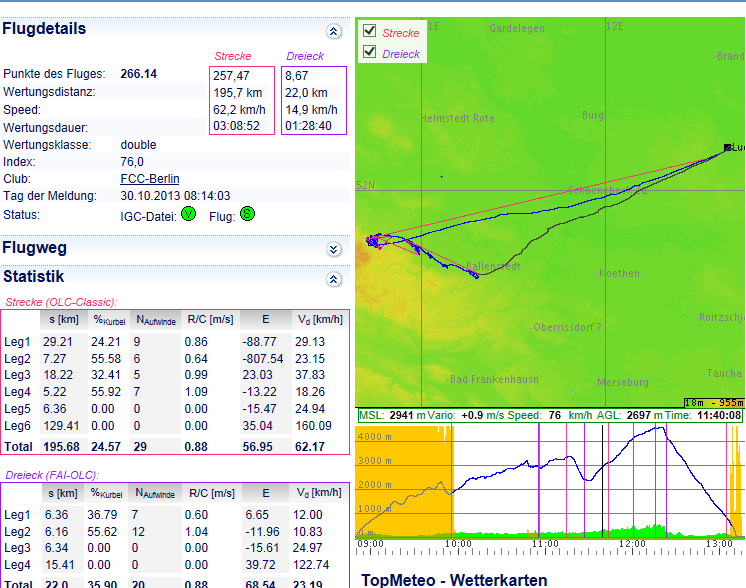 Carsten Lindemann 2014
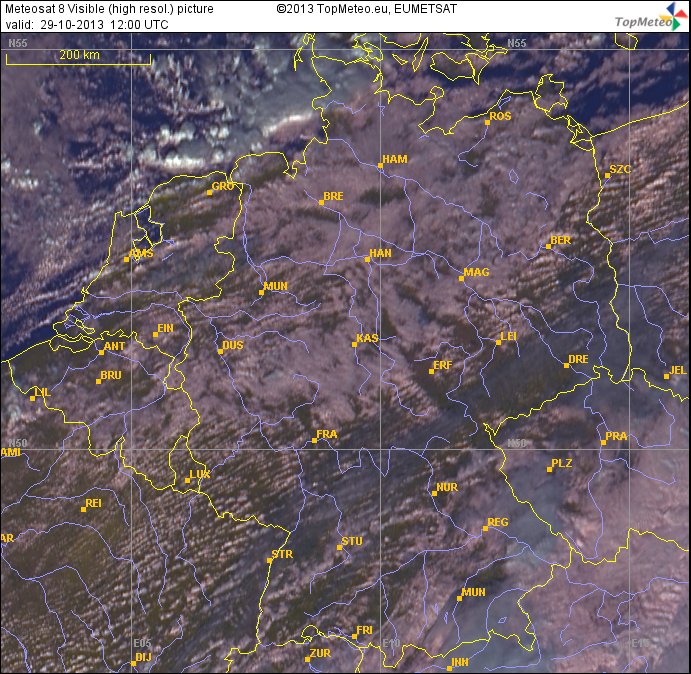 Carsten Lindemann 2014
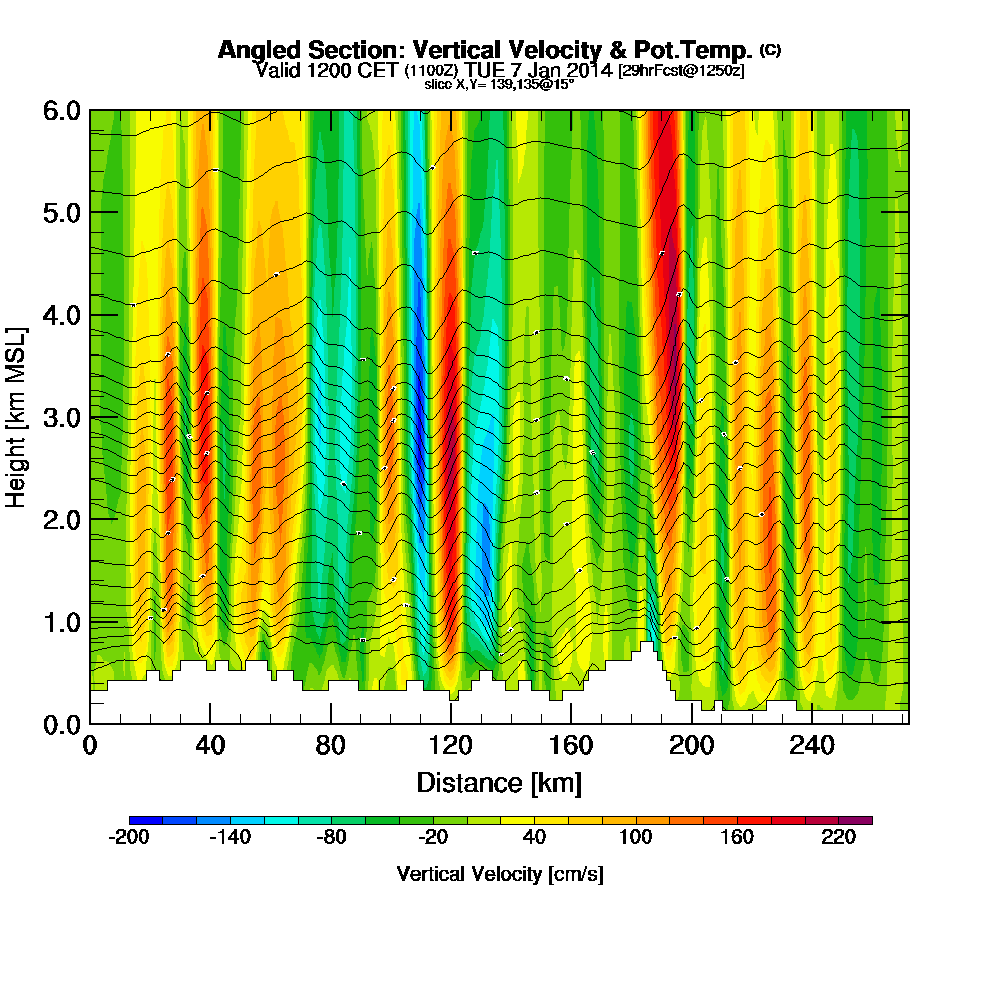 Steigen erst
oberhalb 2 km
Carsten Lindemann 2014
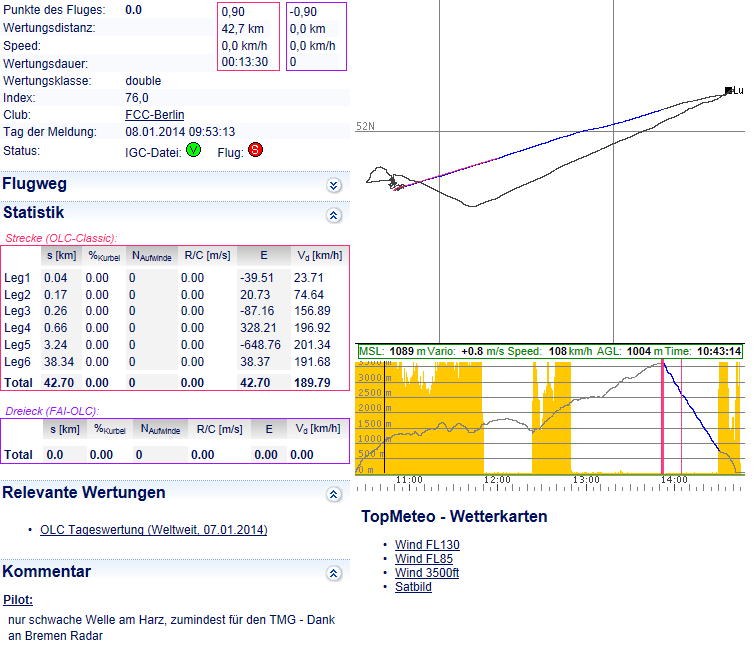 Carsten Lindemann 2014
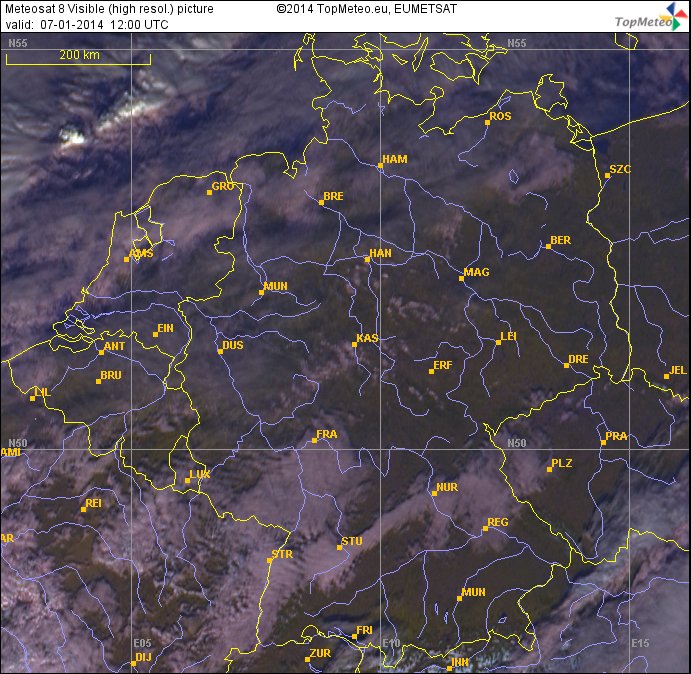 Carsten Lindemann 2014
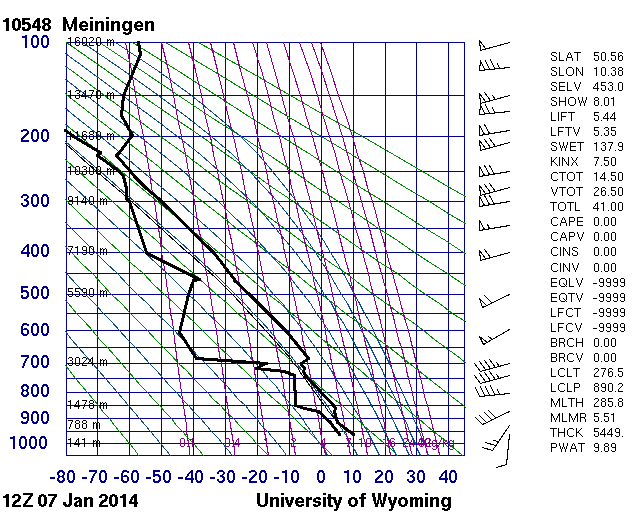 Carsten Lindemann 2014
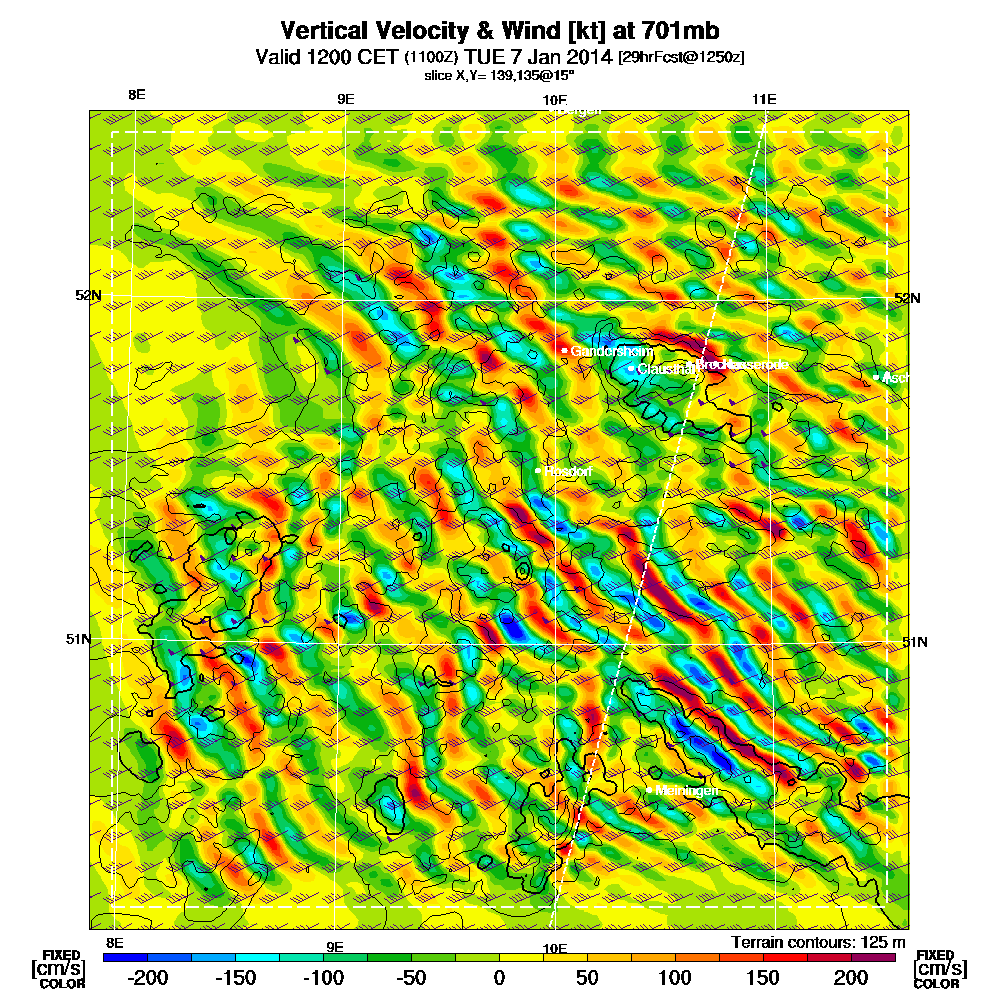 7.1.14
700 hPa
Thür. Wald auch optisch
besser
11UTC
Carsten Lindemann 2014
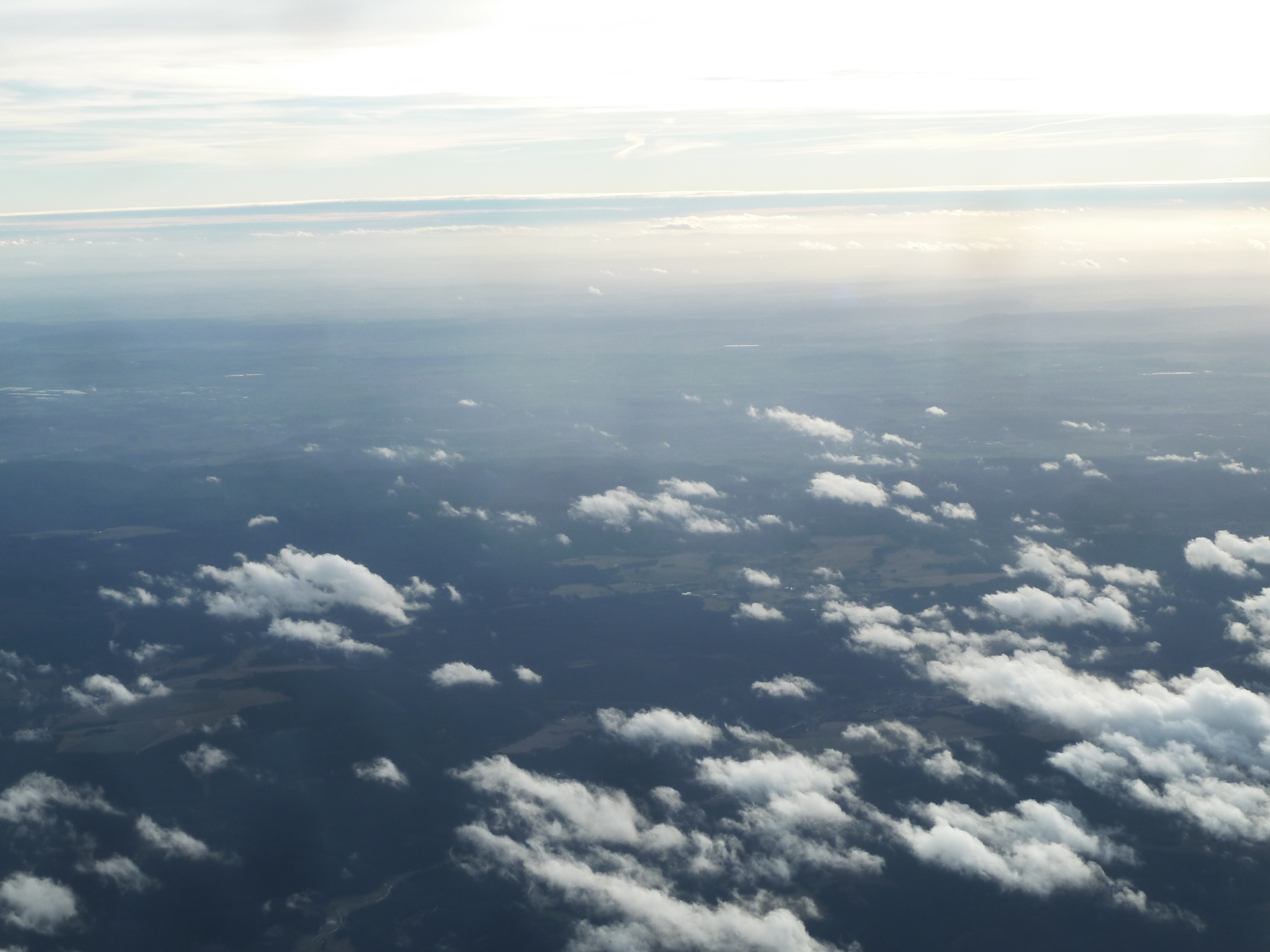 07.01.14 schwache Harzwelle – deutliche Strömungsformen am Thüringer Wald
Carsten Lindemann 2014
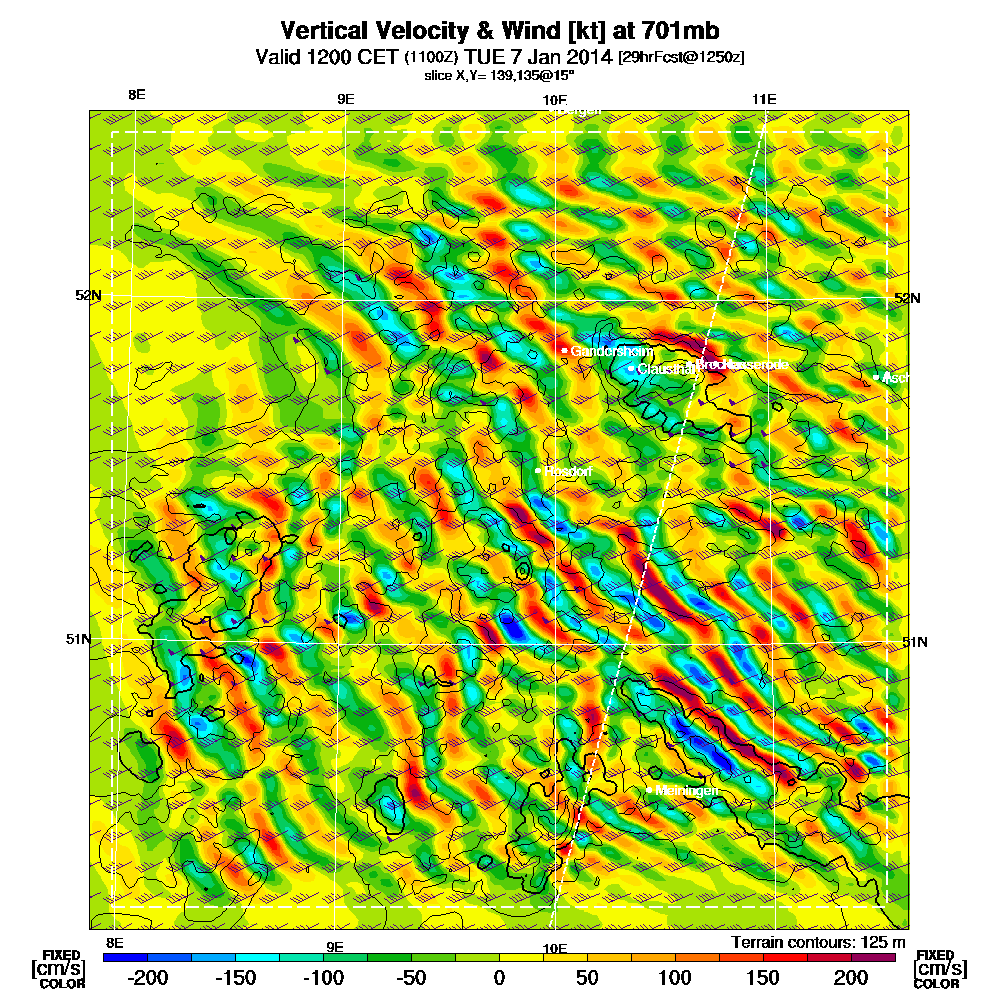 Carsten Lindemann 2014
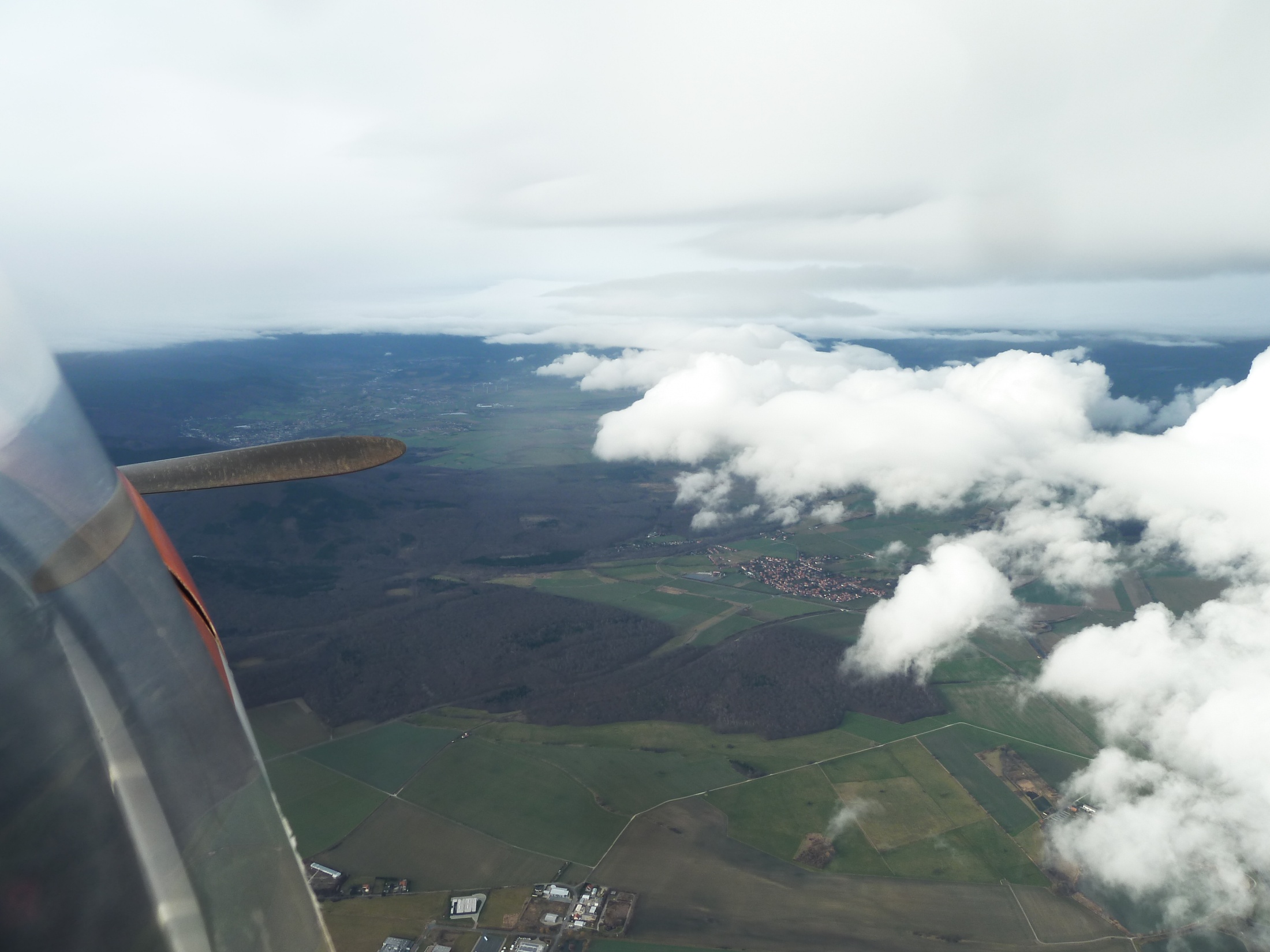 Carsten Lindemann 2014
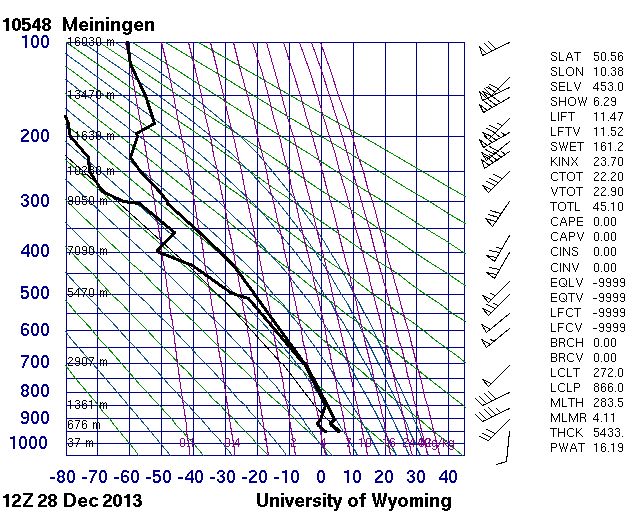 Carsten Lindemann 2014
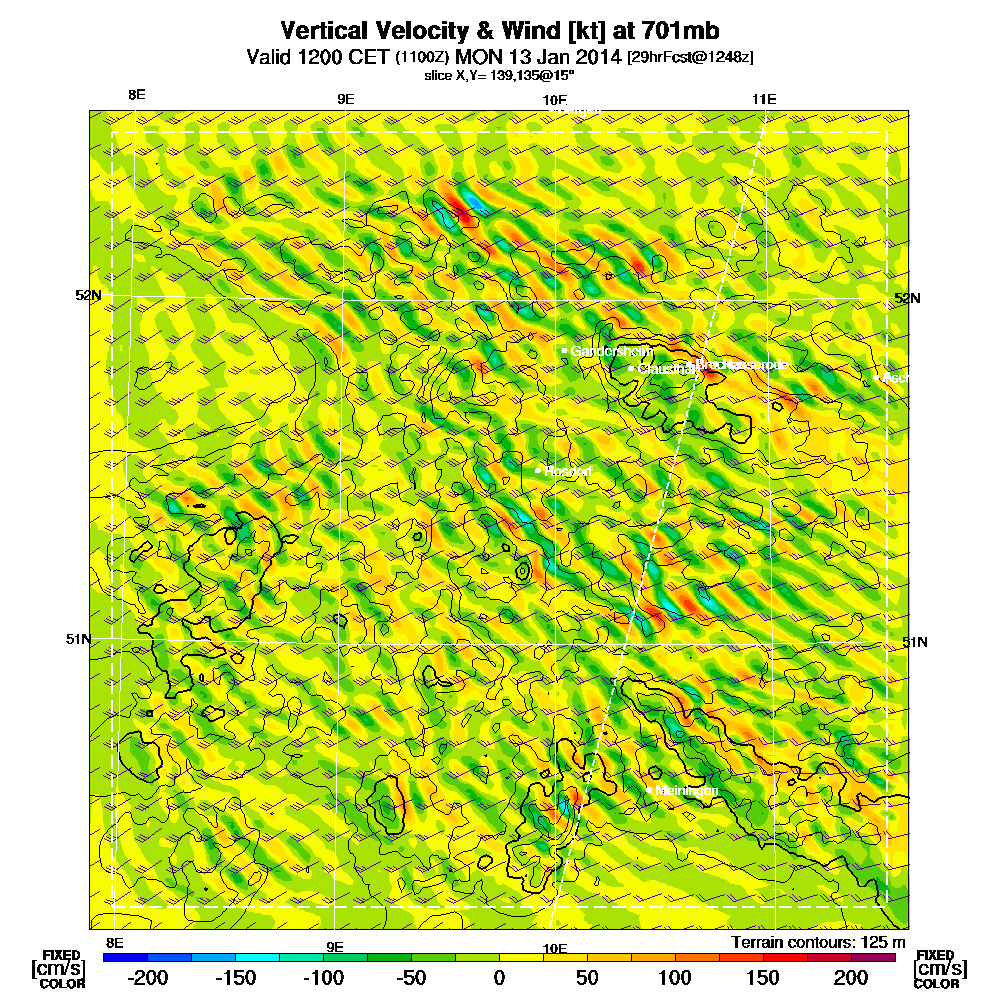 13.1.14
700 hPa
Carsten Lindemann 2014
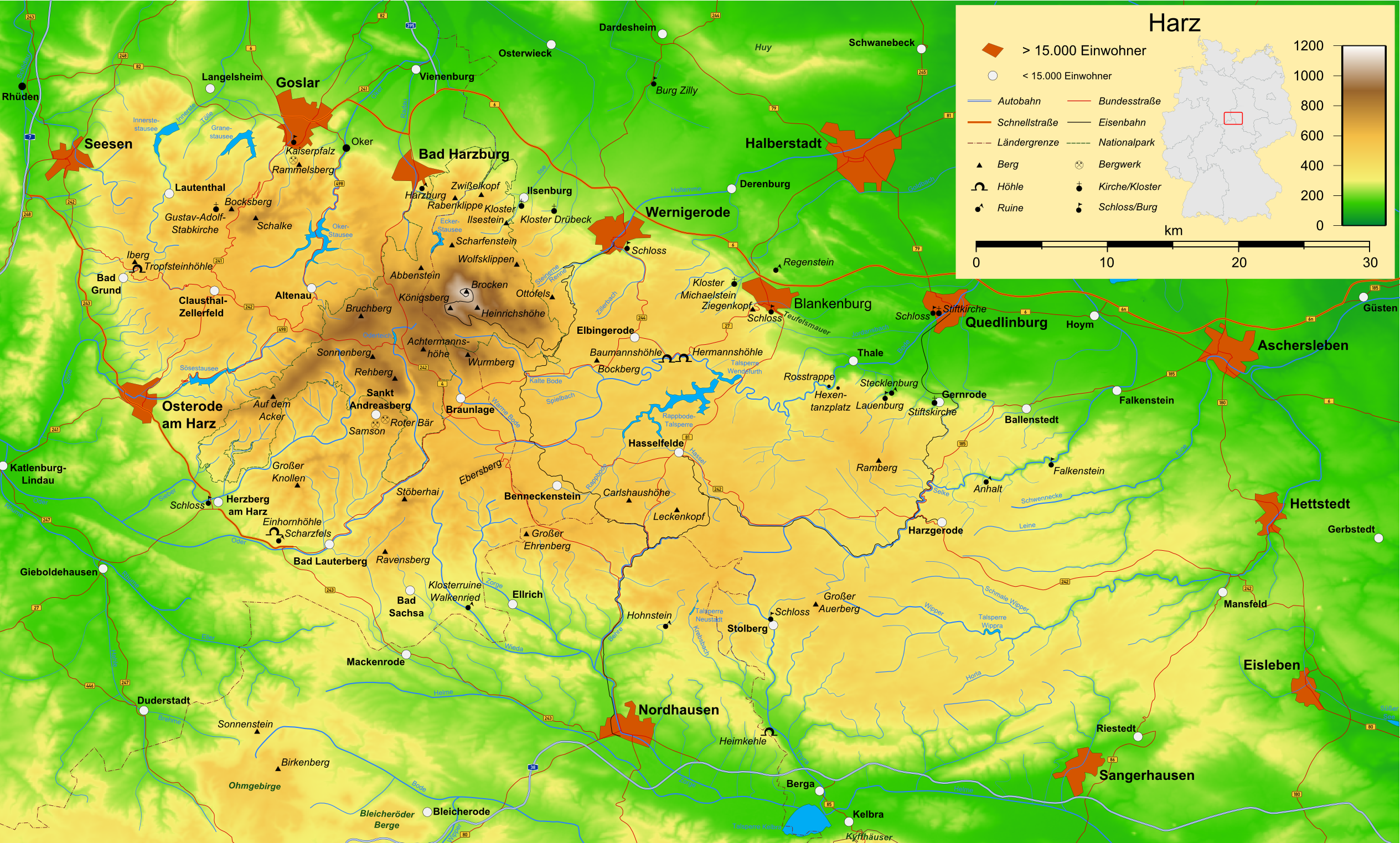 Carsten Lindemann 2014
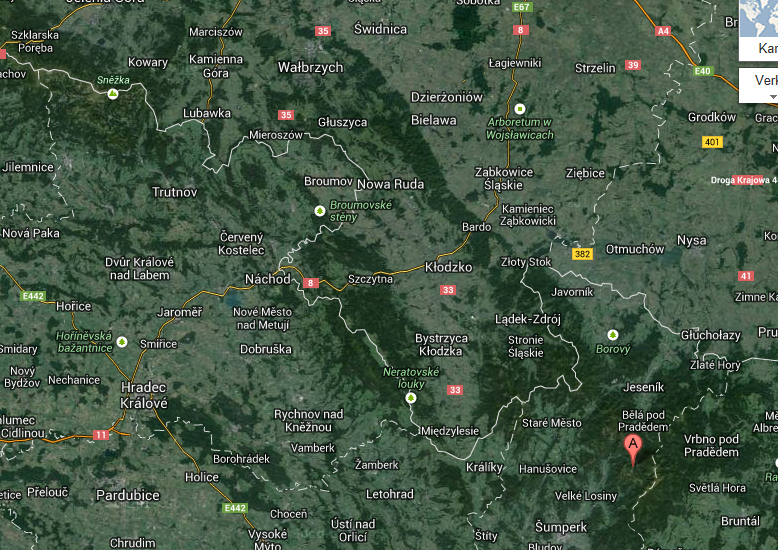 Carsten Lindemann 2014
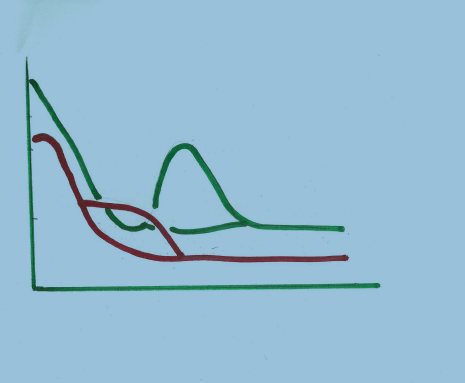 Vereinfachte Geländeprofile von SW nach NE – 
Altvater grün und Harz rot
1500 m




1000 m




500 m NN
Jesenik

Wernigerode
5                          10                          15 km
Carsten Lindemann 2014
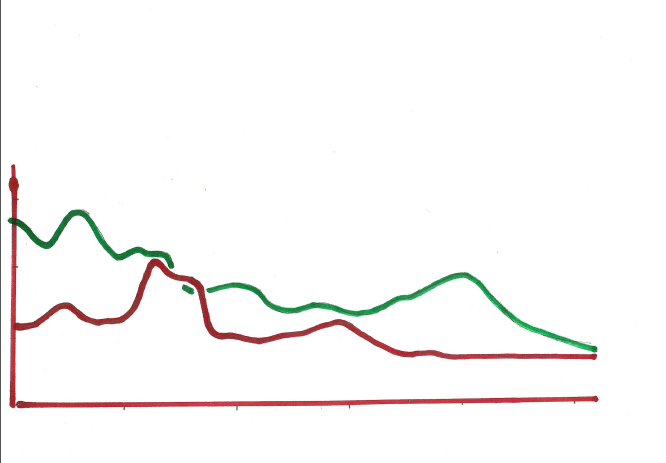 Vereinfachtes Geländeprofil  -  Altvatergebirge grün SE-NW und Harz  rot NW-SE
Altvater     Serak
Praded
1500 m



1000



 500
Brocken
20                               40                               60                               80 km
Carsten Lindemann 2014
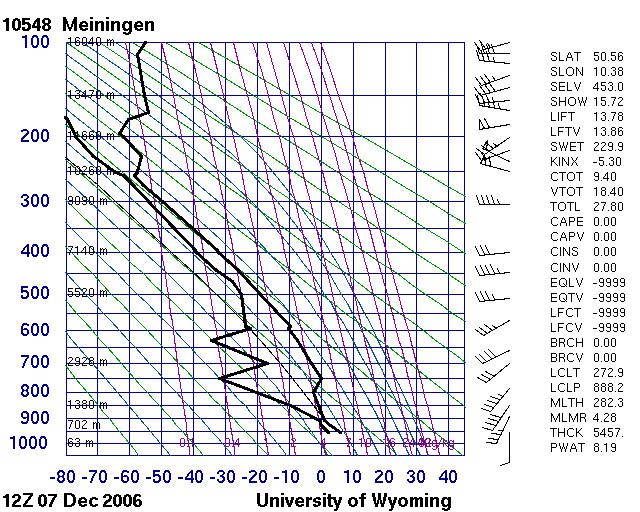 Carsten Lindemann 2014
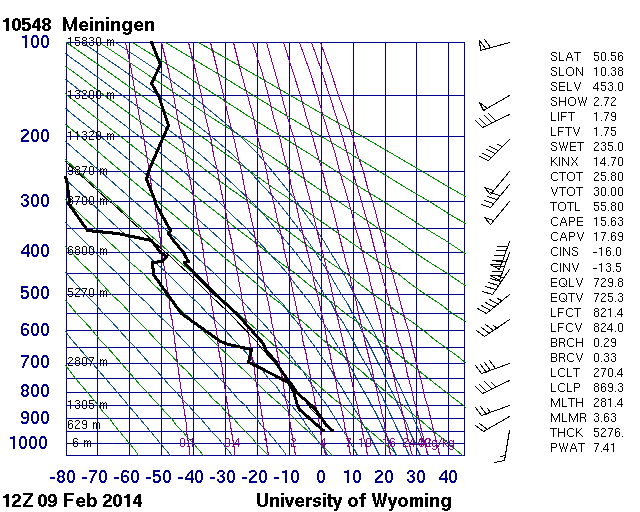 Carsten Lindemann 2014
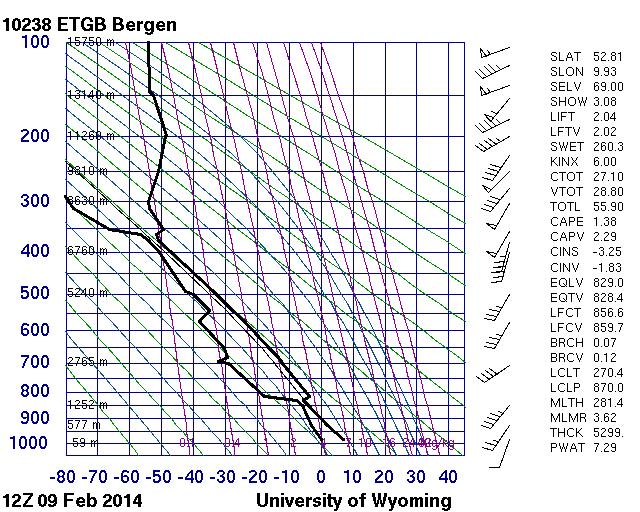 Carsten Lindemann 2014
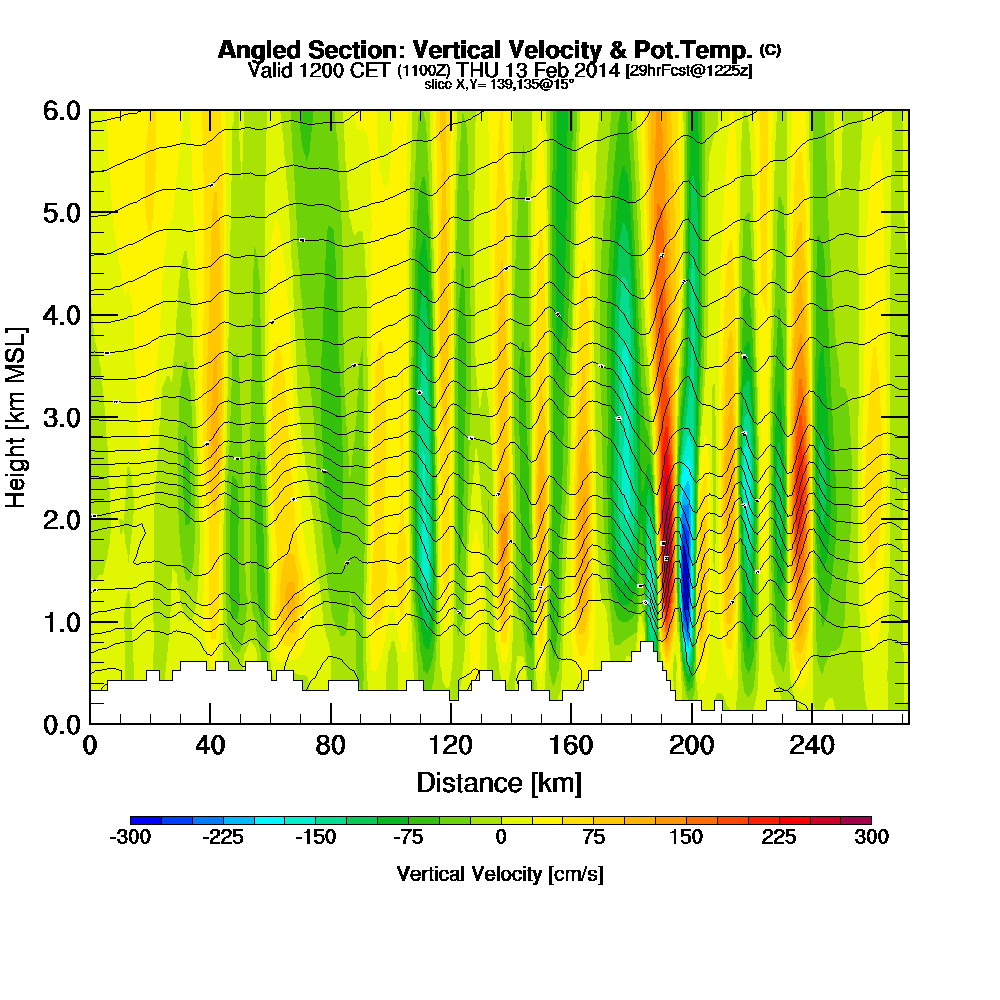 Carsten Lindemann 2014
0,0
Wellenflug Harz 13.02 2014 
6 Wellen erfassbar - Wolkenobergrenze max 2200 m  -  Wind in 2900 m 220° 30 km/h
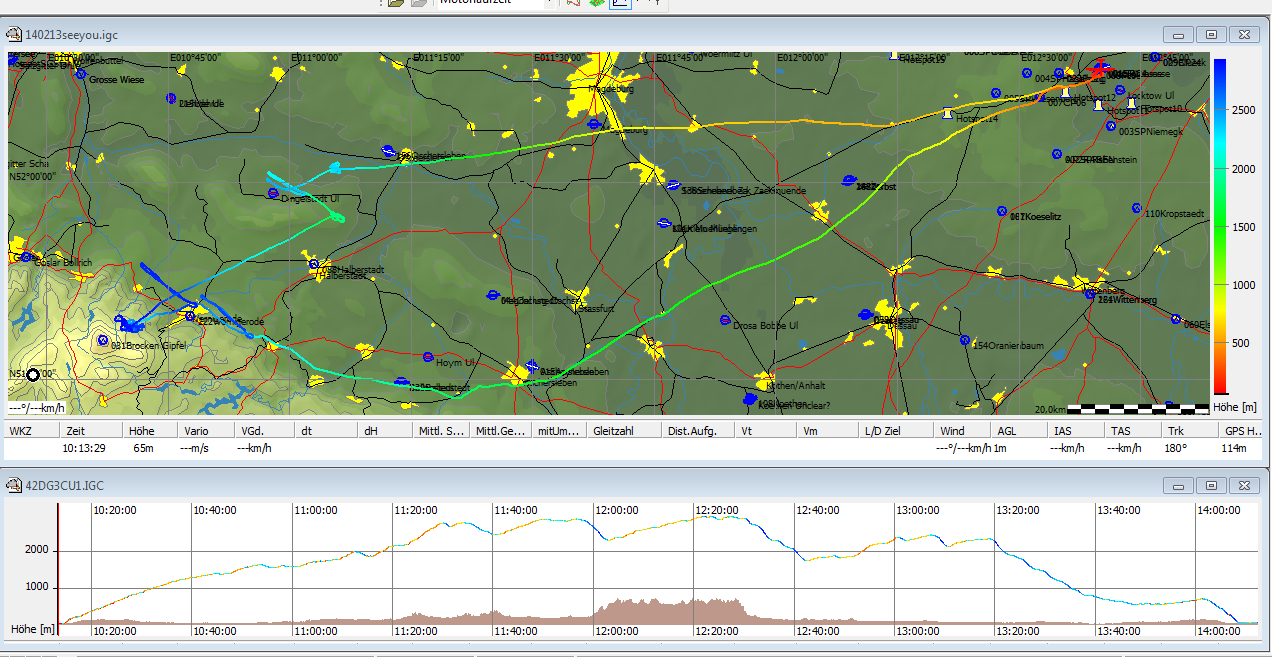 0,0
0,5
Carsten Lindemann 2014
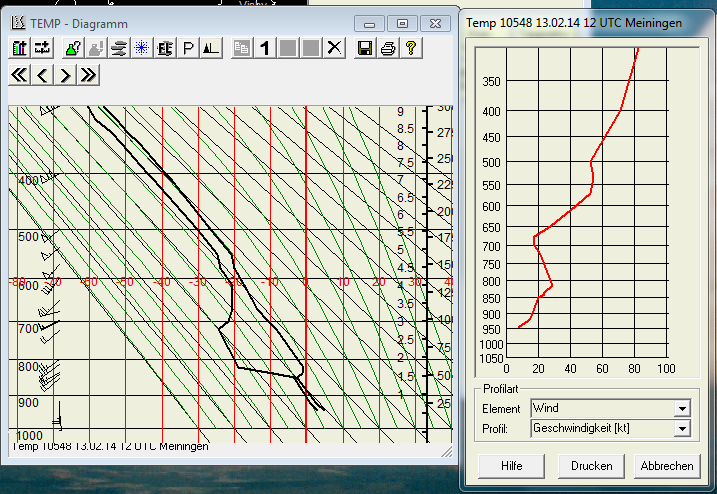 Carsten Lindemann 2014
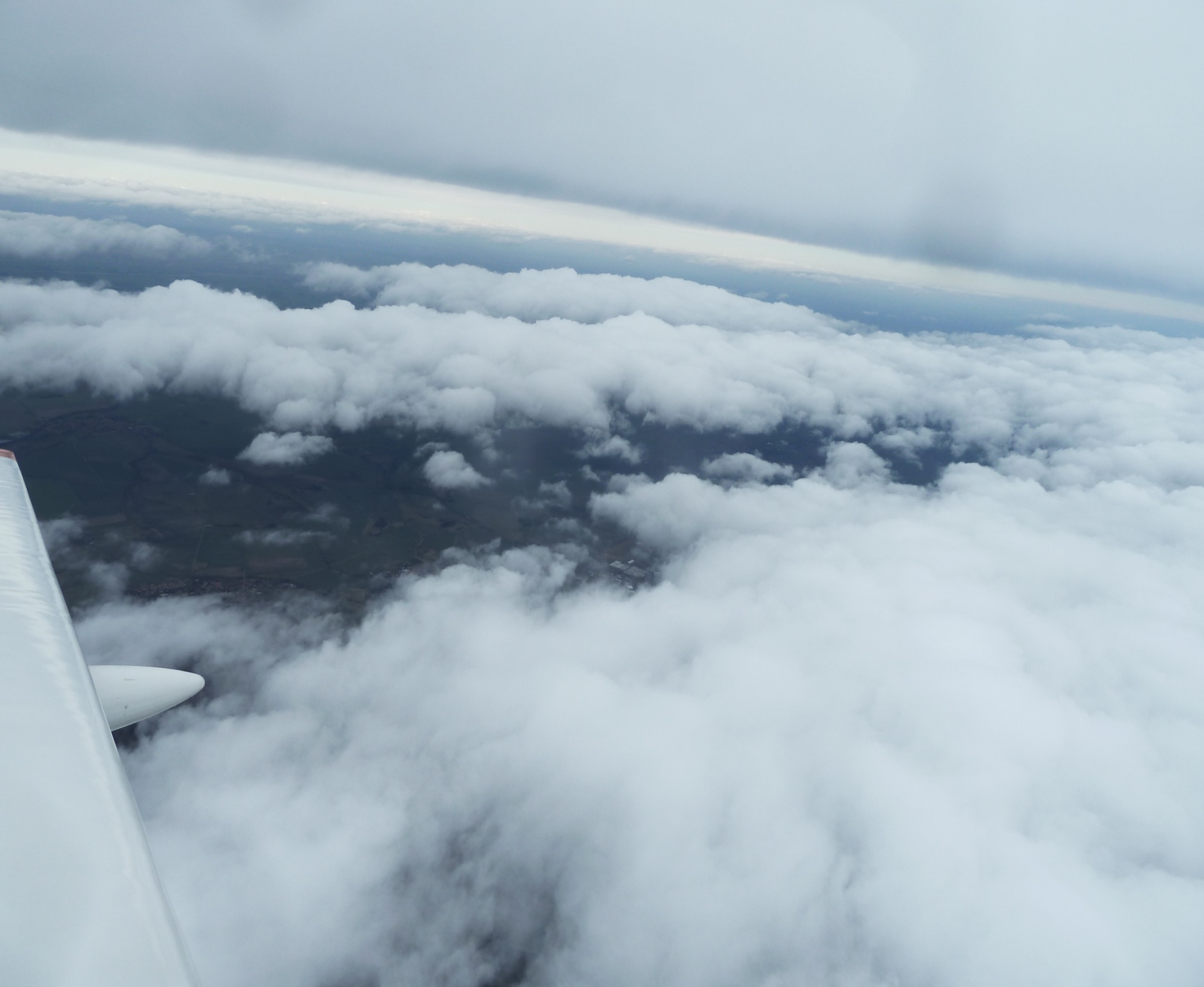 Carsten Lindemann 2014
Wellenflug am Harz 13.02. 2014 Blick nach NE
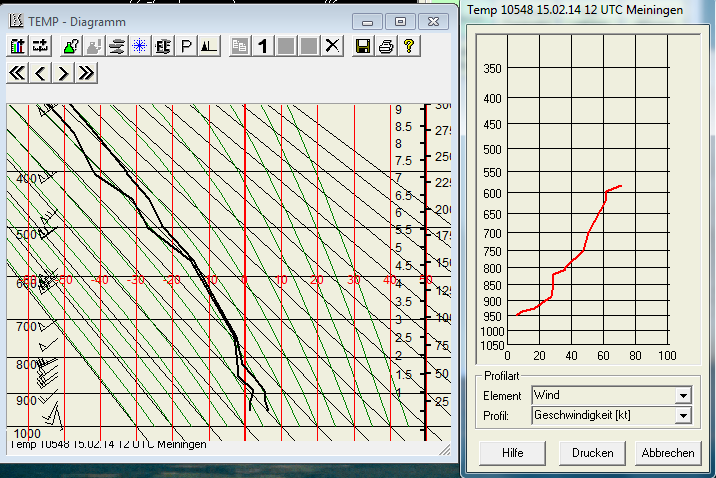 Profile Meiningen am 15.2.14  12UTC – maximale Höhe im Segelflug 4800 m –
kleine Inversionen in Temps Bergen und Lindenberg vorhanden
Carsten Lindemann 2014
Zusammenfassung


Die Schwingungsfähigkeit der Atmosphäre erfordert ein Windprofil 
mit zunehmender Windgeschwindigkeit von unten nach oben (Scorer).
Die Schwingungen werden auch ohne Berge und Hügel mit segelfliegerisch 
nutzbarer Amplitude ausgelöst,  wenn die Thermik  ausreichend stark ist 
und sich im Laufe des Tages organisieren kann.  Dabei ist eine Inversion, als 
Begrenzung der Thermik nach oben erforderlich.
Es ist zu vermuten, dass solche Bedingungen auch  für die seitliche 
Ausbreitung von Leewellen über die Hindernisse hinweg verantwortlich 
sind.
Carsten Lindemann 2014